Knižnica ako umelecká expozícia
PREZENTÁCIA KNIŽNICE KORNELA A NADE FÖLDVÁRIOVCOV



Dávid Baranko
Slovenská národná galéria
David.Baranko@sng.sk
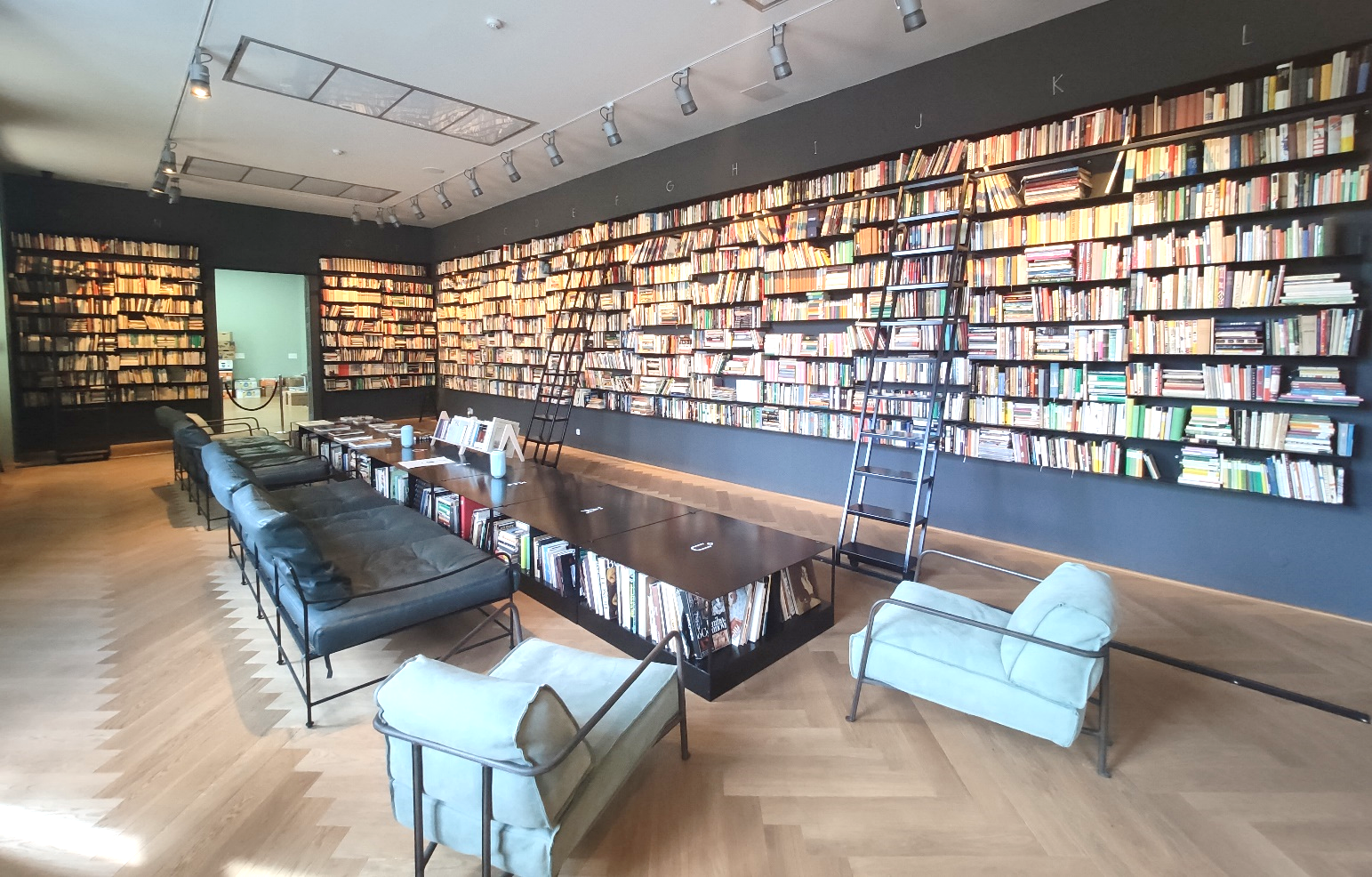 O čom bude prednáška?
Kto bol Kornel a Naďa Földváriovci?

Prečo práve knižnica v múzeu umenia?

Ako prebiehala „inštalácia“ knižnice?

Aké sú ohlasy a budúcnosť knižnice?
Kornel földvári (1932-2015)
Narodený v Trenčíne

Syn triedneho nepriateľa – mal zakázané publikovať

Spisovateľ, publicista, redaktor, kritik, 
   prekladateľ, satirik, dramaturg...

Vášnivý čitateľ, zberateľ kníh a knihomoľ
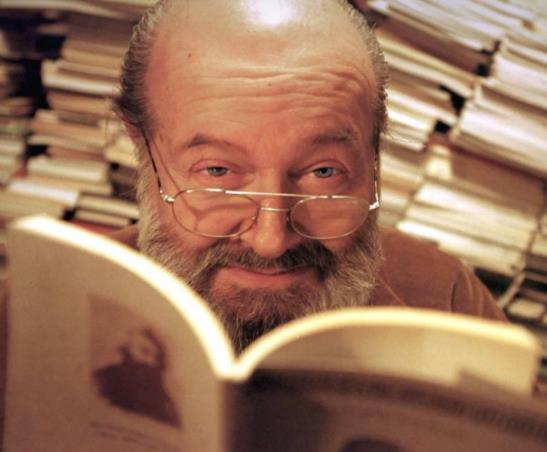 Svätý kornel, patrón knihomoľov
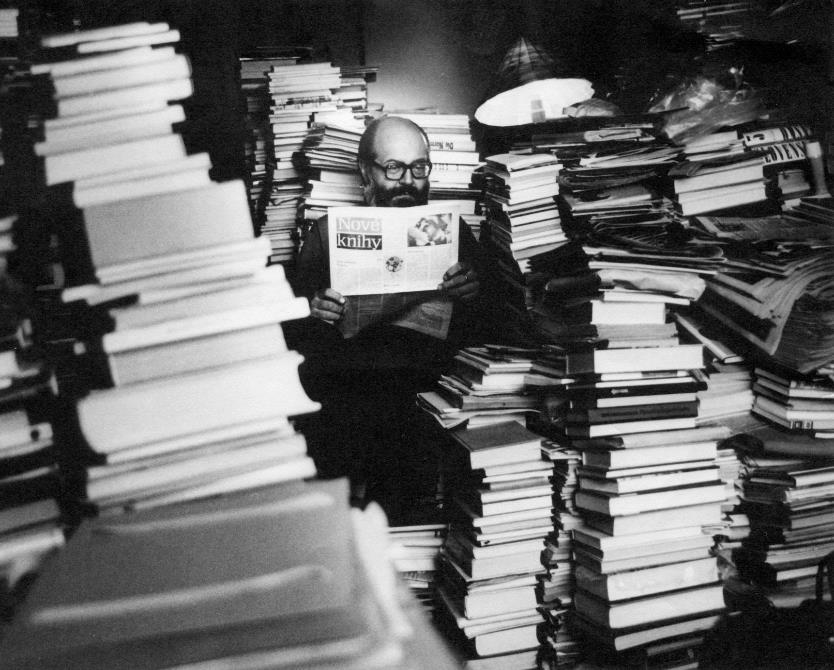 Vlastnil viac ako 16 tisíc kníh (v 3-izbovom byte)

Veľká záľuba v „pokleslých“ a „béčkových“ žánroch

Westerny, detektívky, dobrodružná literatúra...
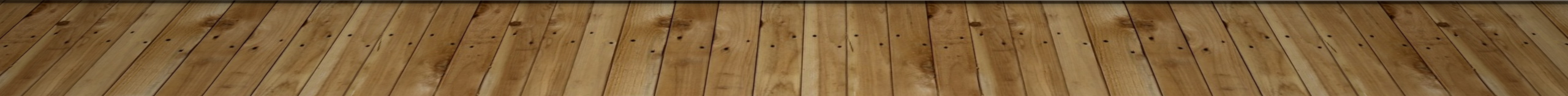 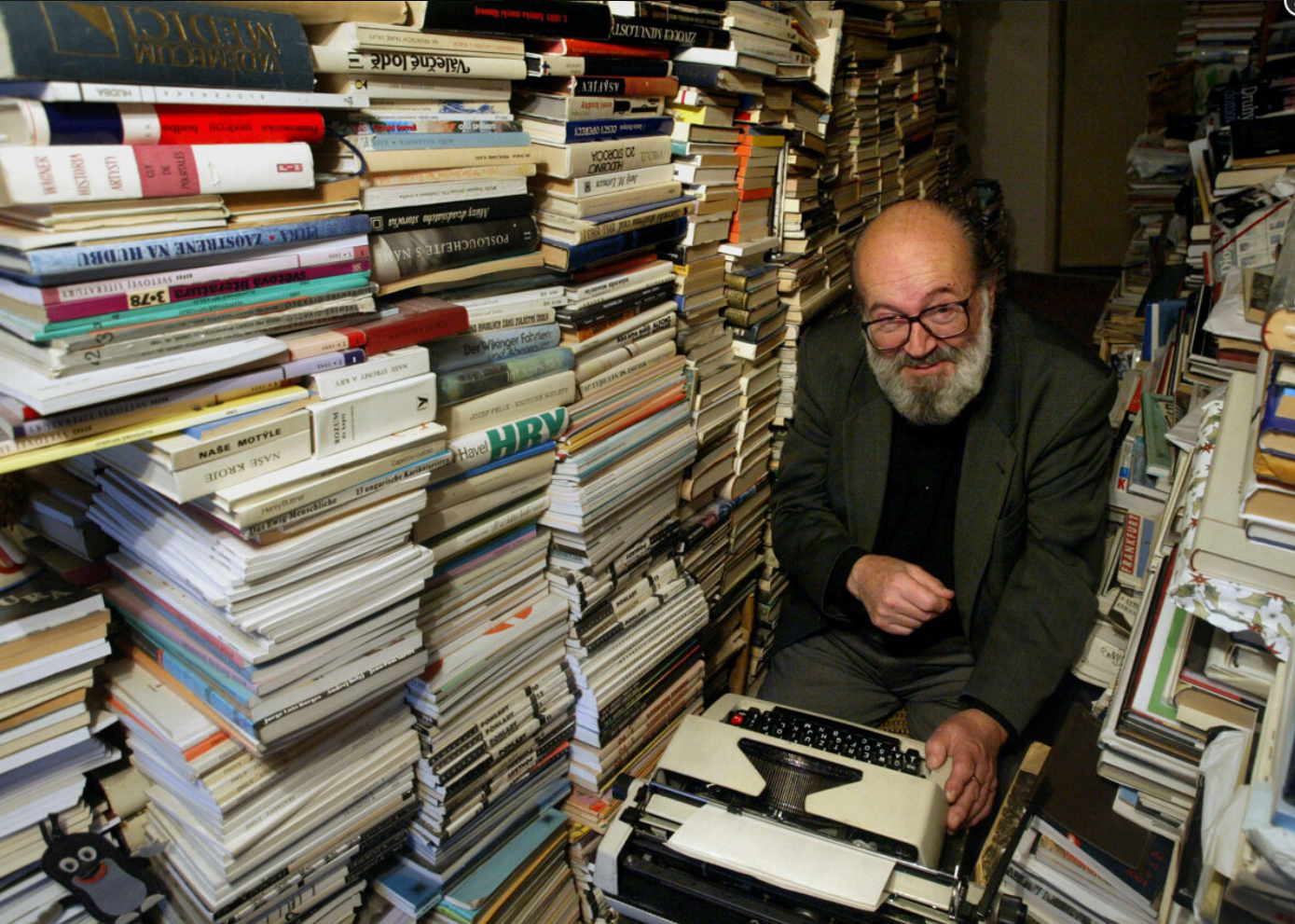 Naďa földváriová (1933-)
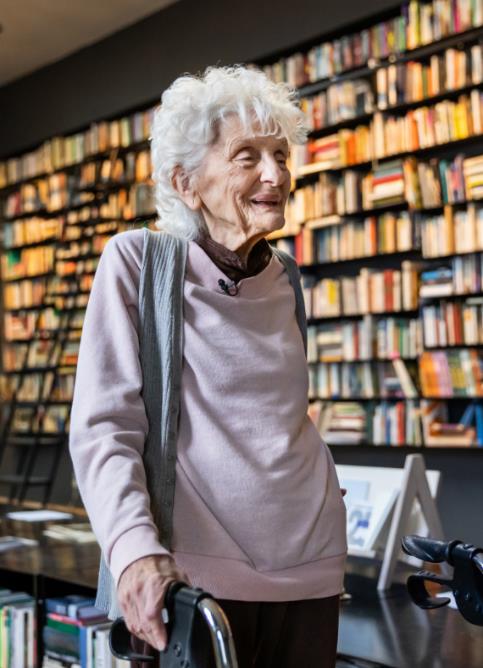 Manželka Kornela Földváriho

Hudobná teoretička a muzikologička

Darovala zbierku kníh SNG
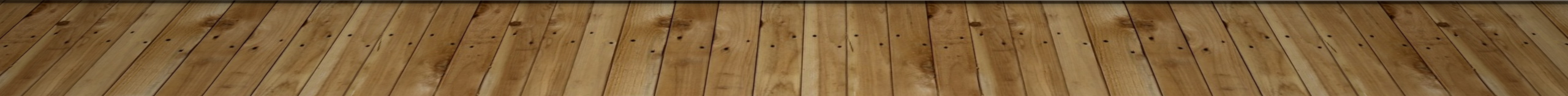 Peter krištúfek – autor myšlienky KKNF
Spisovateľ, režisér a földvárista

Snažil sa zotriediť a uchovať Kornelovu zbierku kníh

V roku 2018 tragicky zahynul
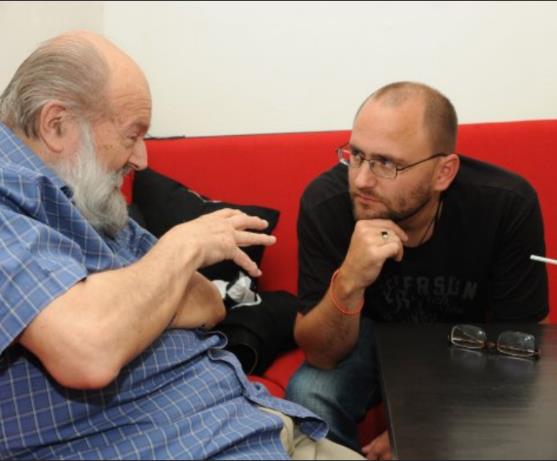 Prečo práve knižnica v múzeu umenia?
Téma knižnice ako metafory poznania, ale aj fyzického miesta v byte a témy zberateľstva a uchovávania boli tými styčnými miestami, kde sme cítili prienik s otázkami, ktorými sa dnes zaoberá múzeum umenia.

Naša misia už dávno nie je iba zbierať a uchovávať umenie, to je samozrejmosť, dnes je v centre pozornosti, ako ho sprístupňovať, ako vzdelávať a inšpirovať, a práve o tom je projekt földváriovskej knižnice.
Príprava, katalogizácia, inštalácia
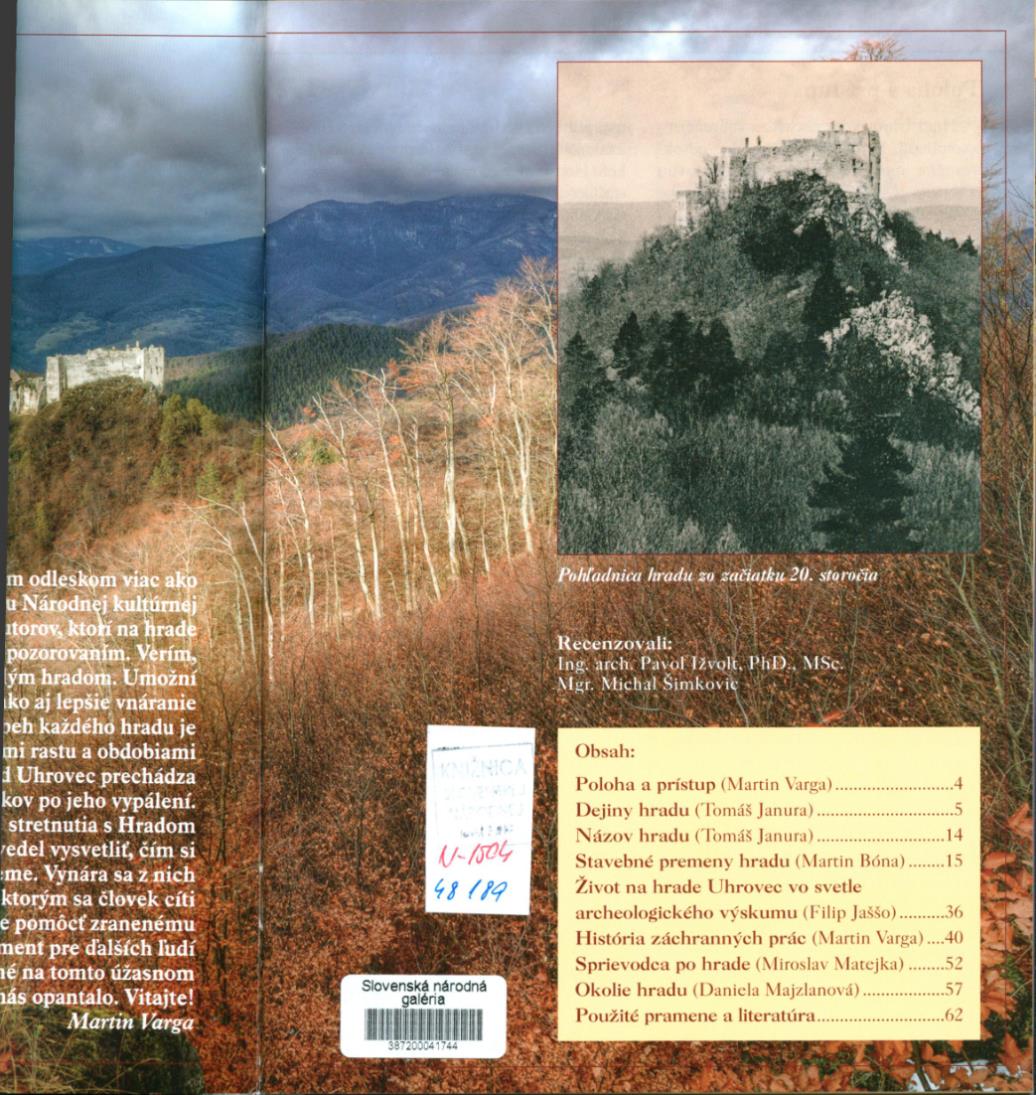 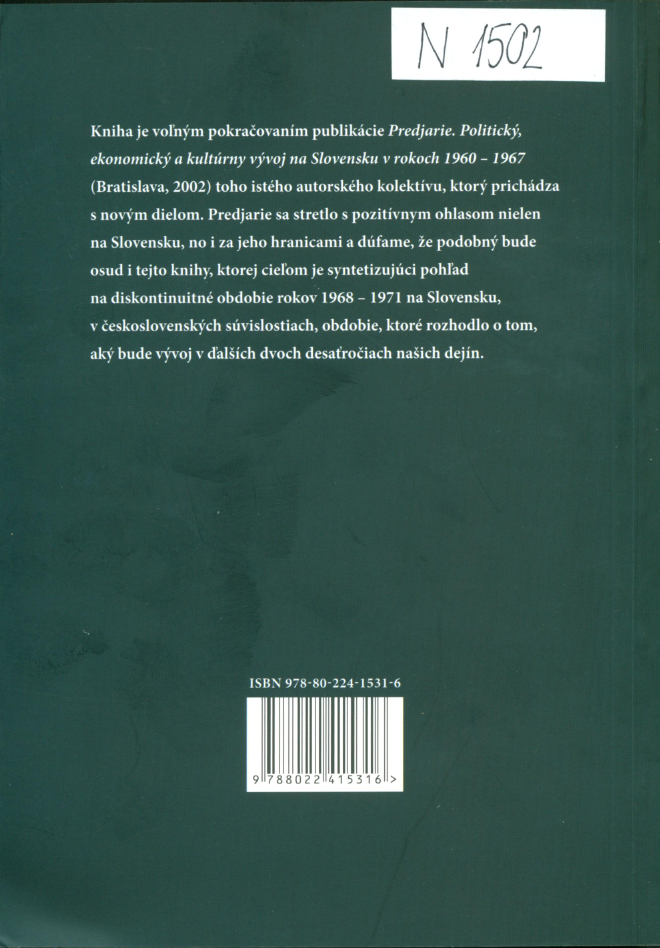 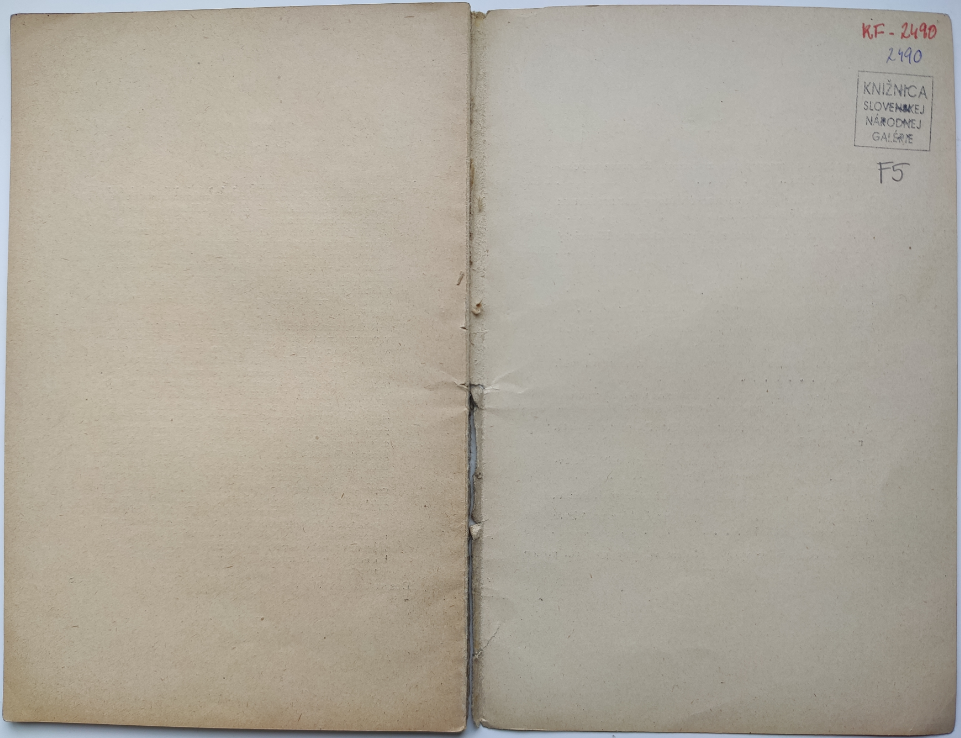 Príprava, katalogizácia, inštalácia
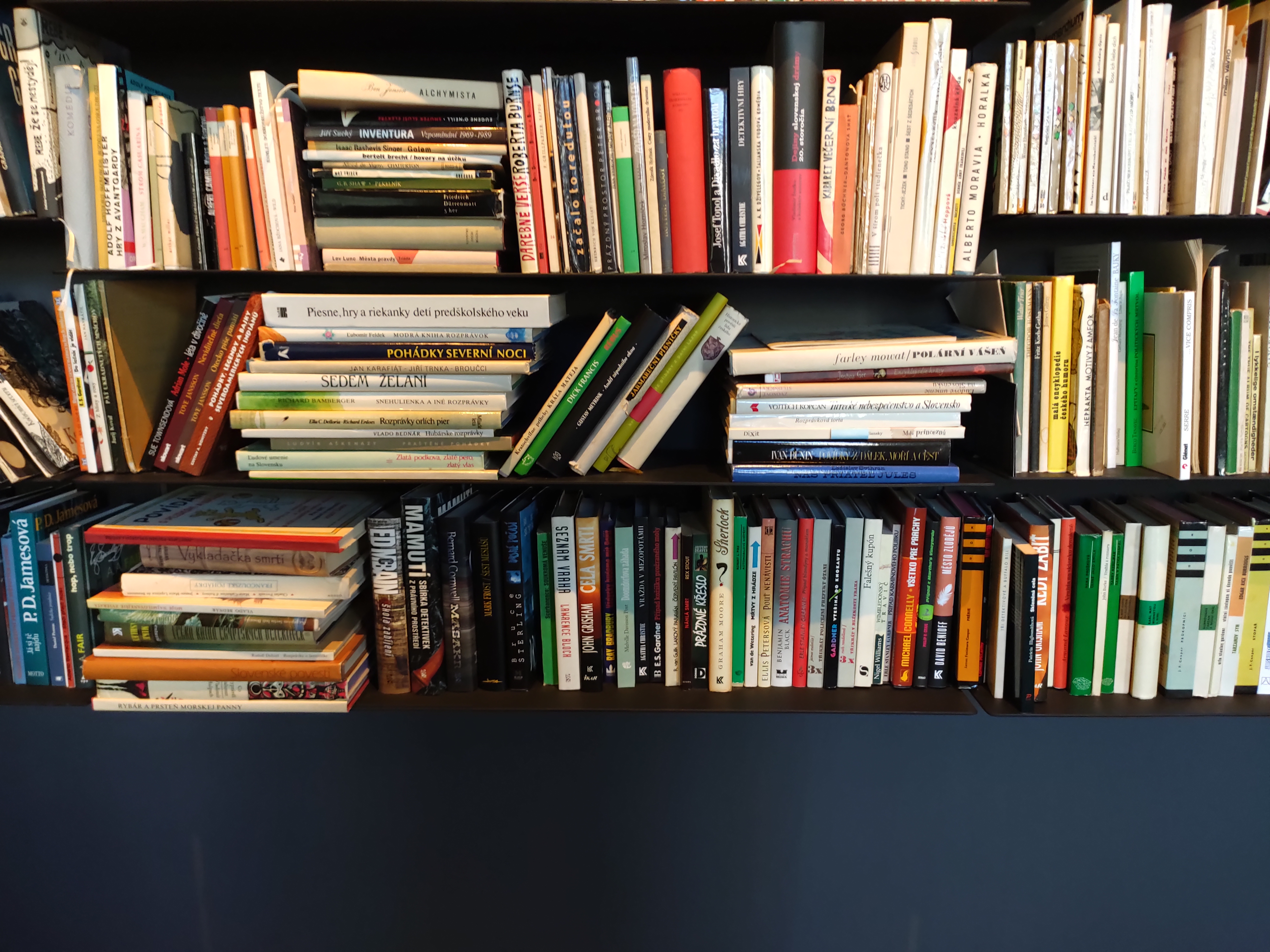 Príprava, katalogizácia, inštalácia
Tu bude fotka políc z vežíčkami
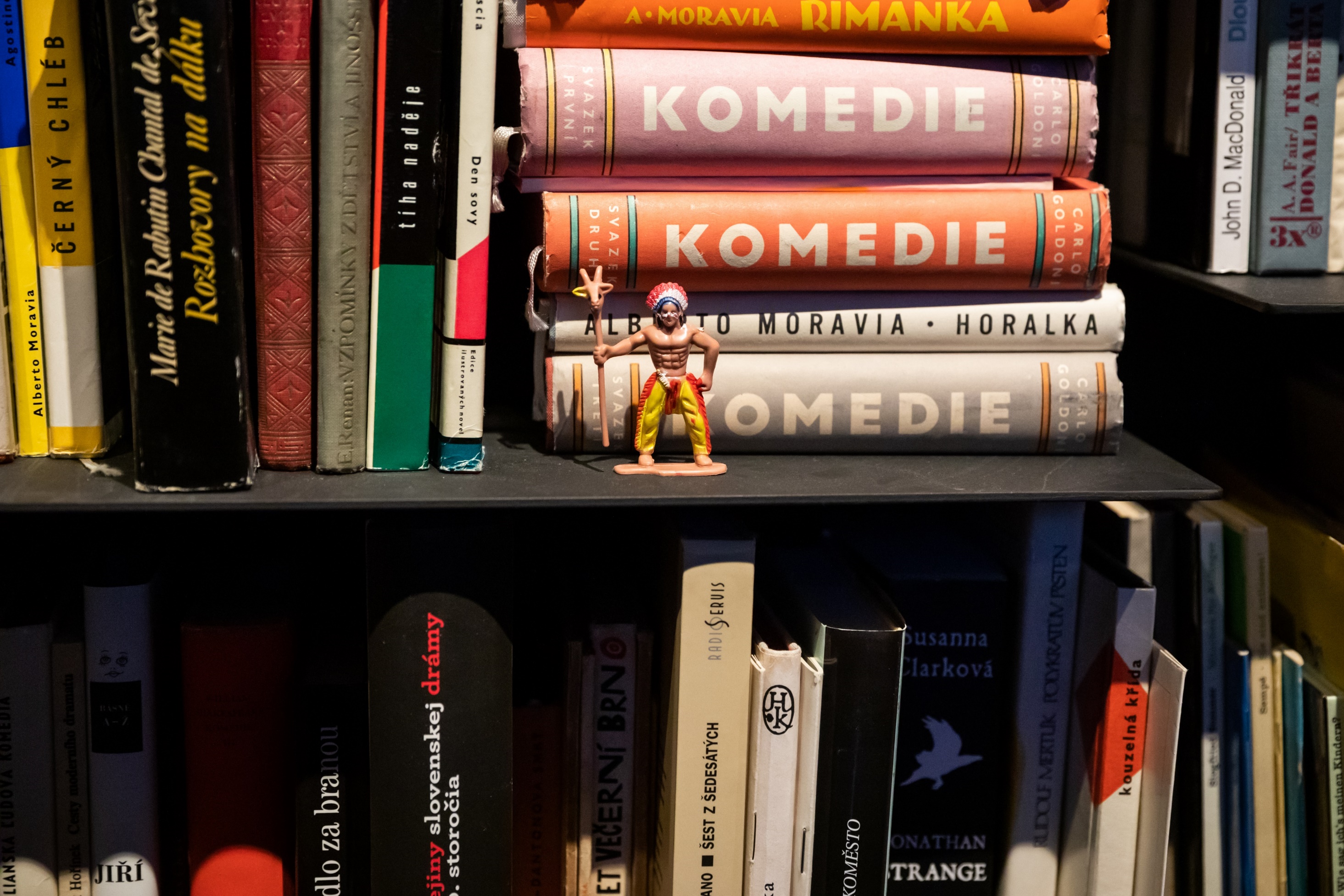 Príprava, katalogizácia, inštalácia
Tu bude fotka políc z vežíčkami
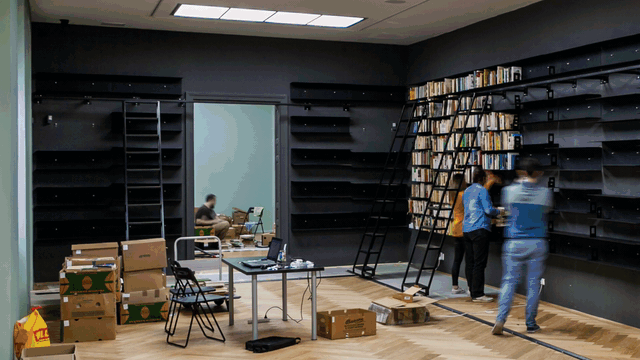 Príprava, katalogizácia, inštalácia
Tu bude fotka s policami - organizácia
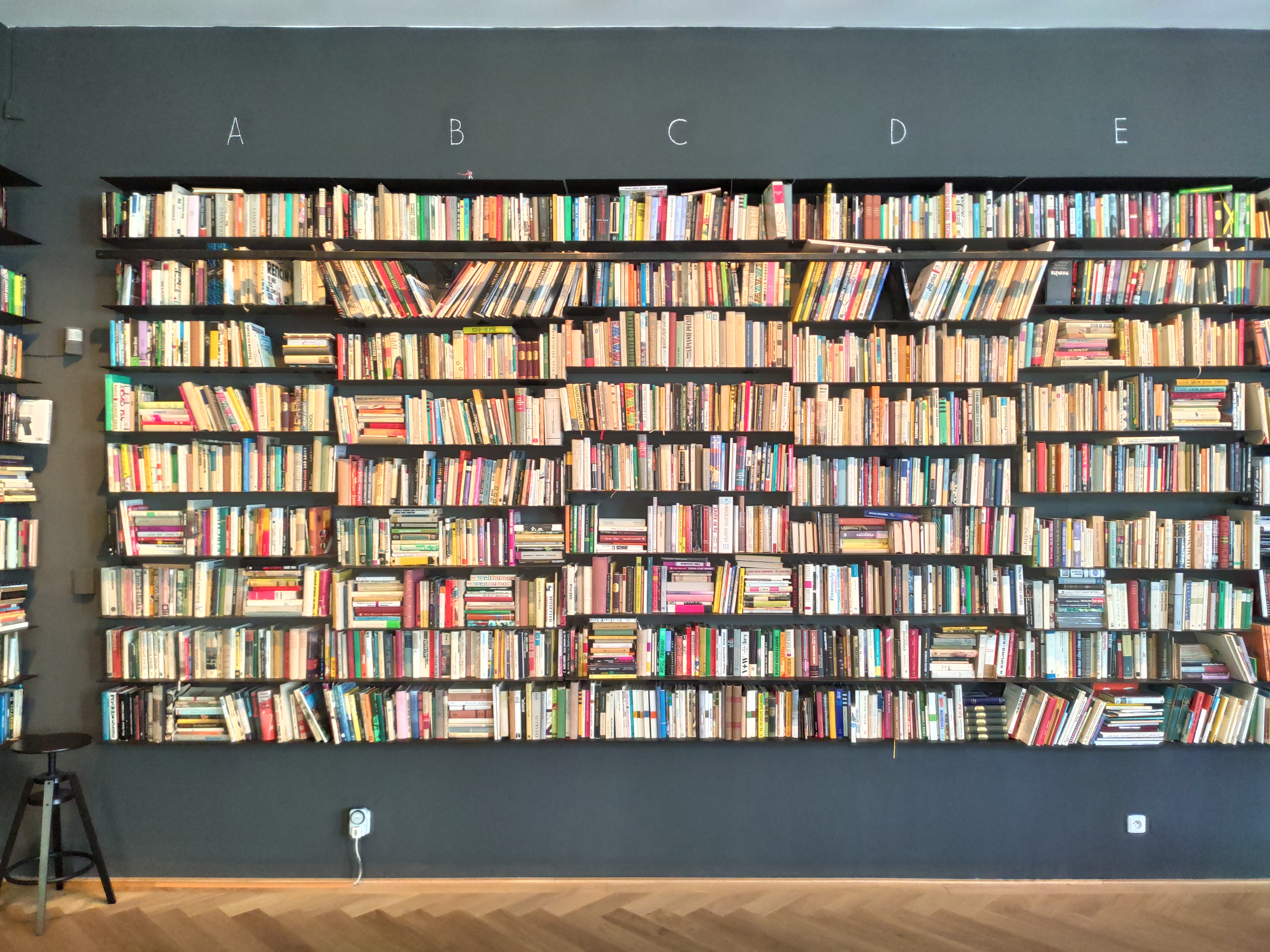 Príprava, katalogizácia, inštalácia
Tu bude fotka políc - organizácia
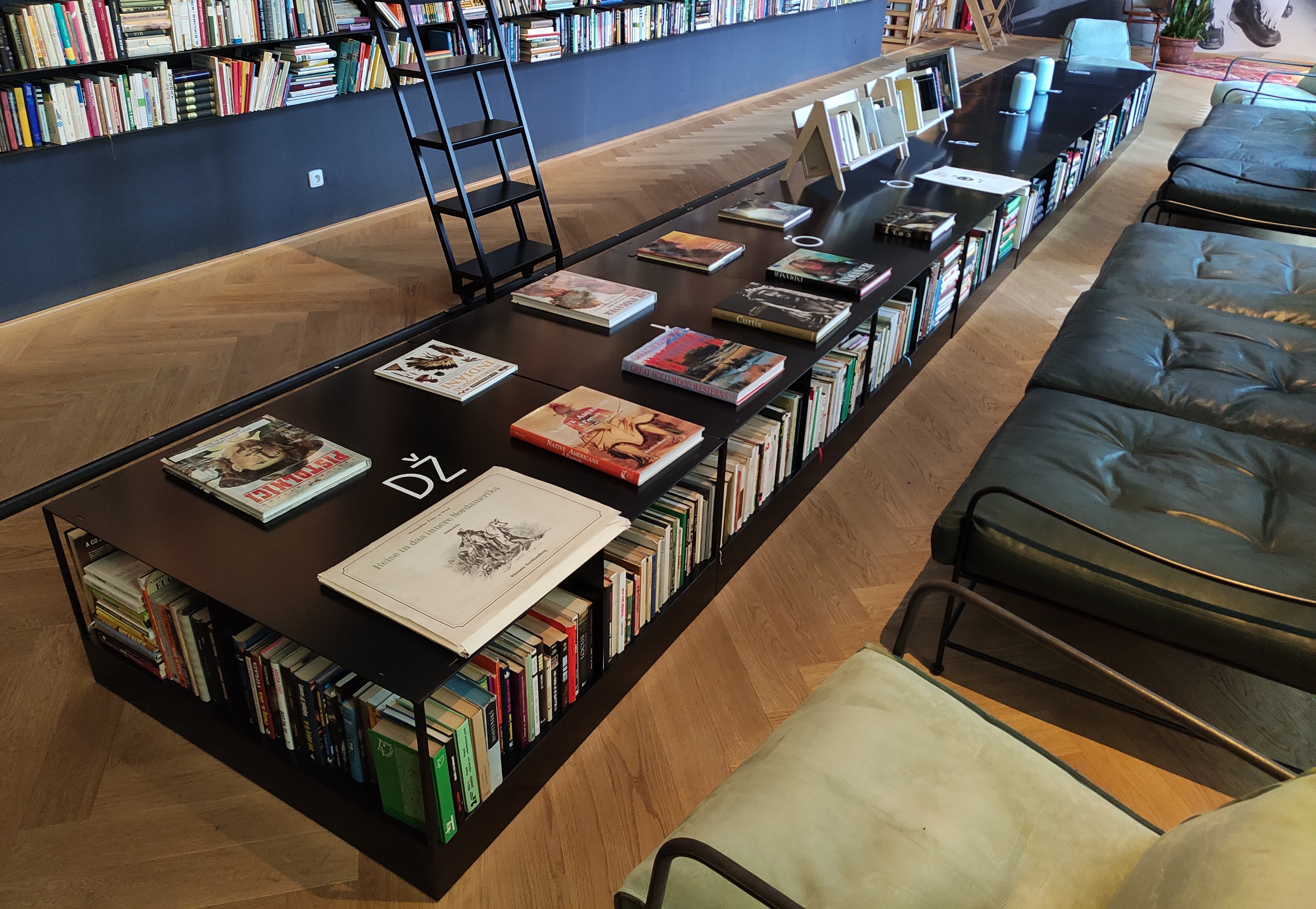 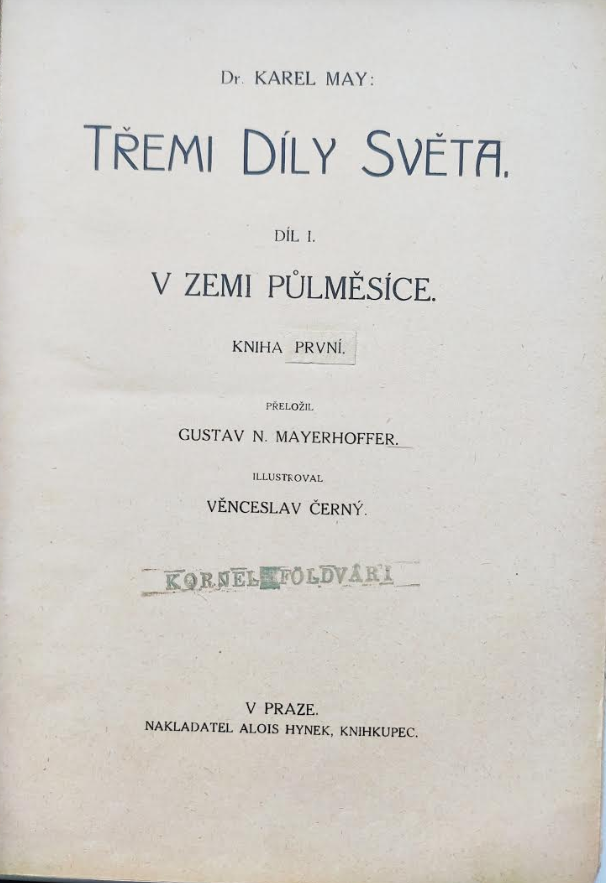 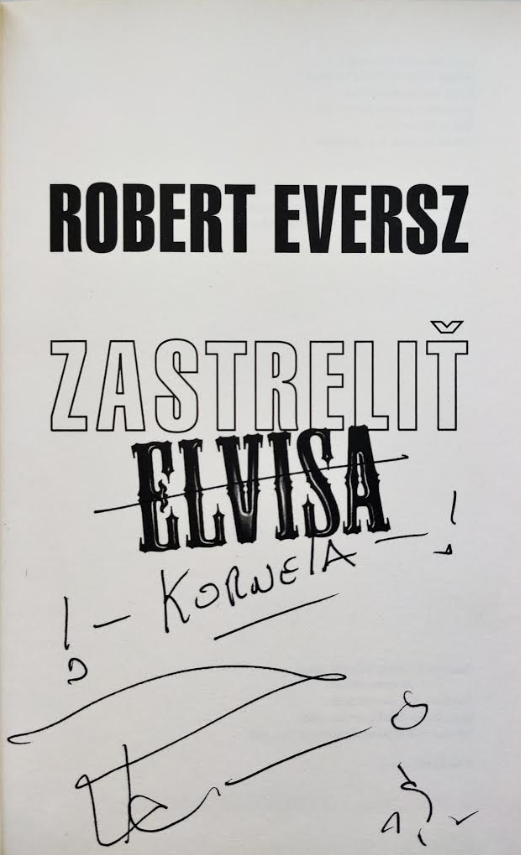 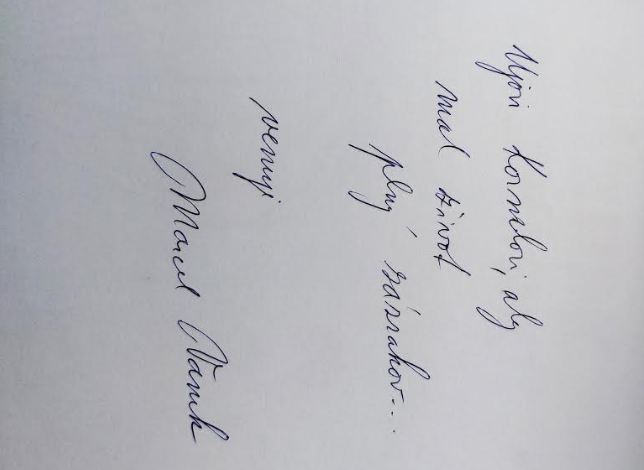 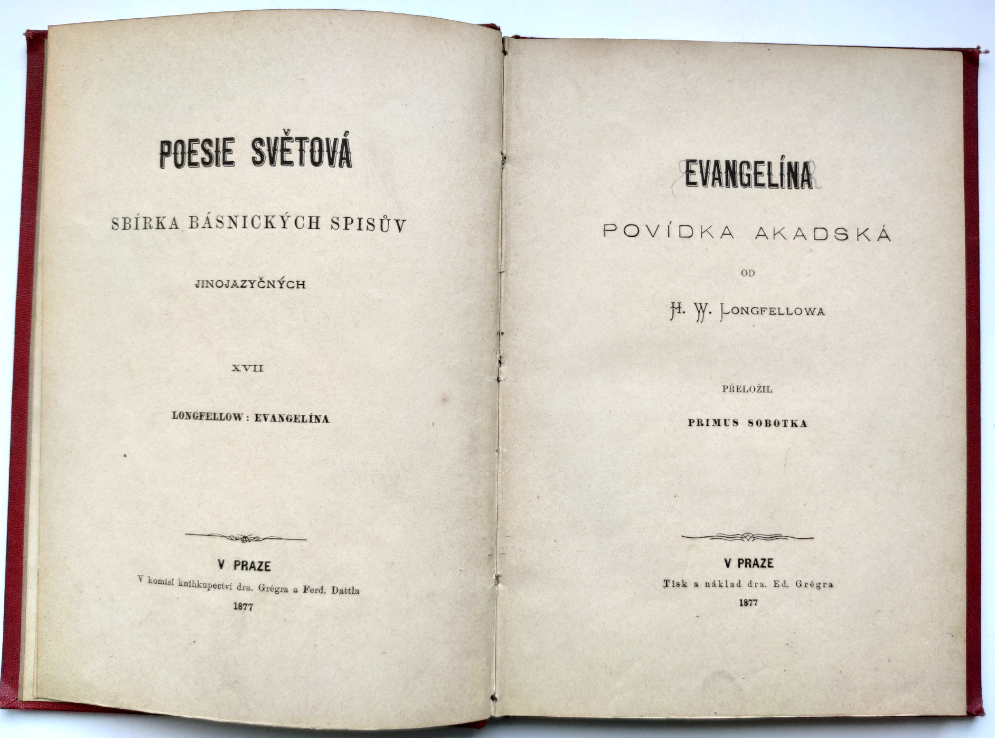 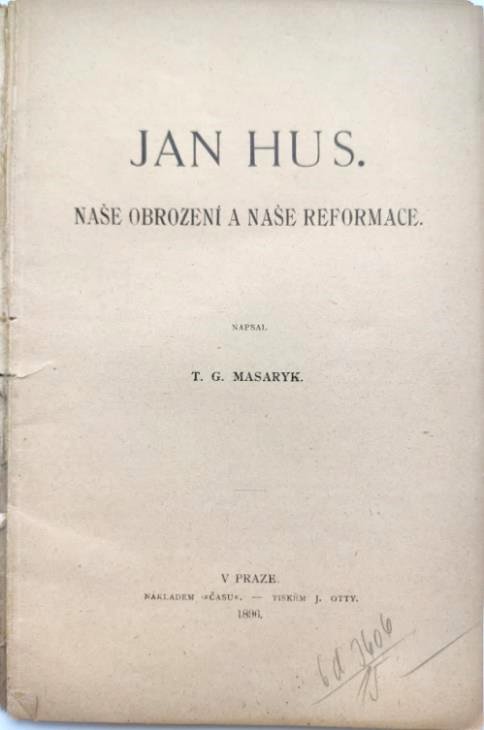 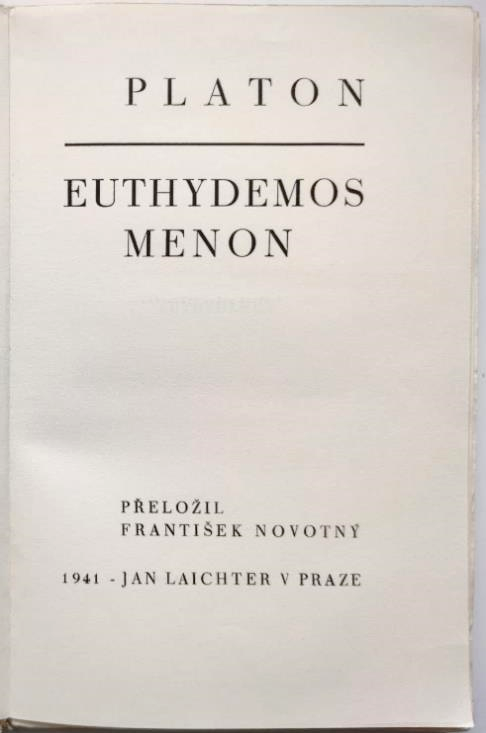 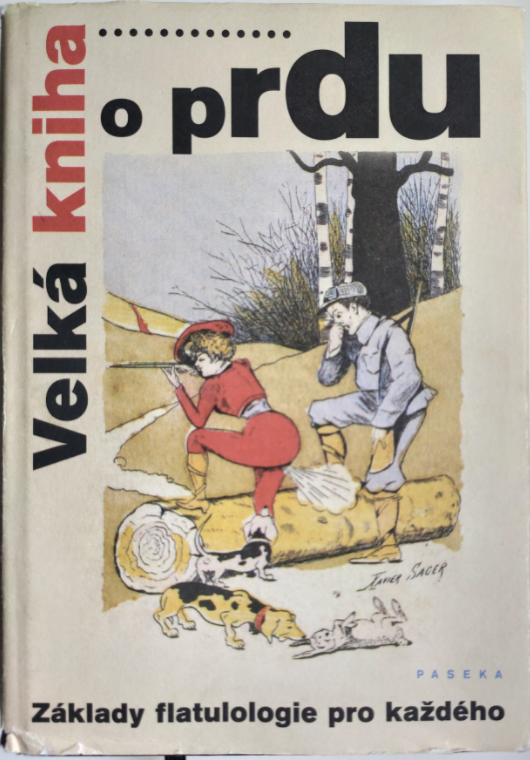 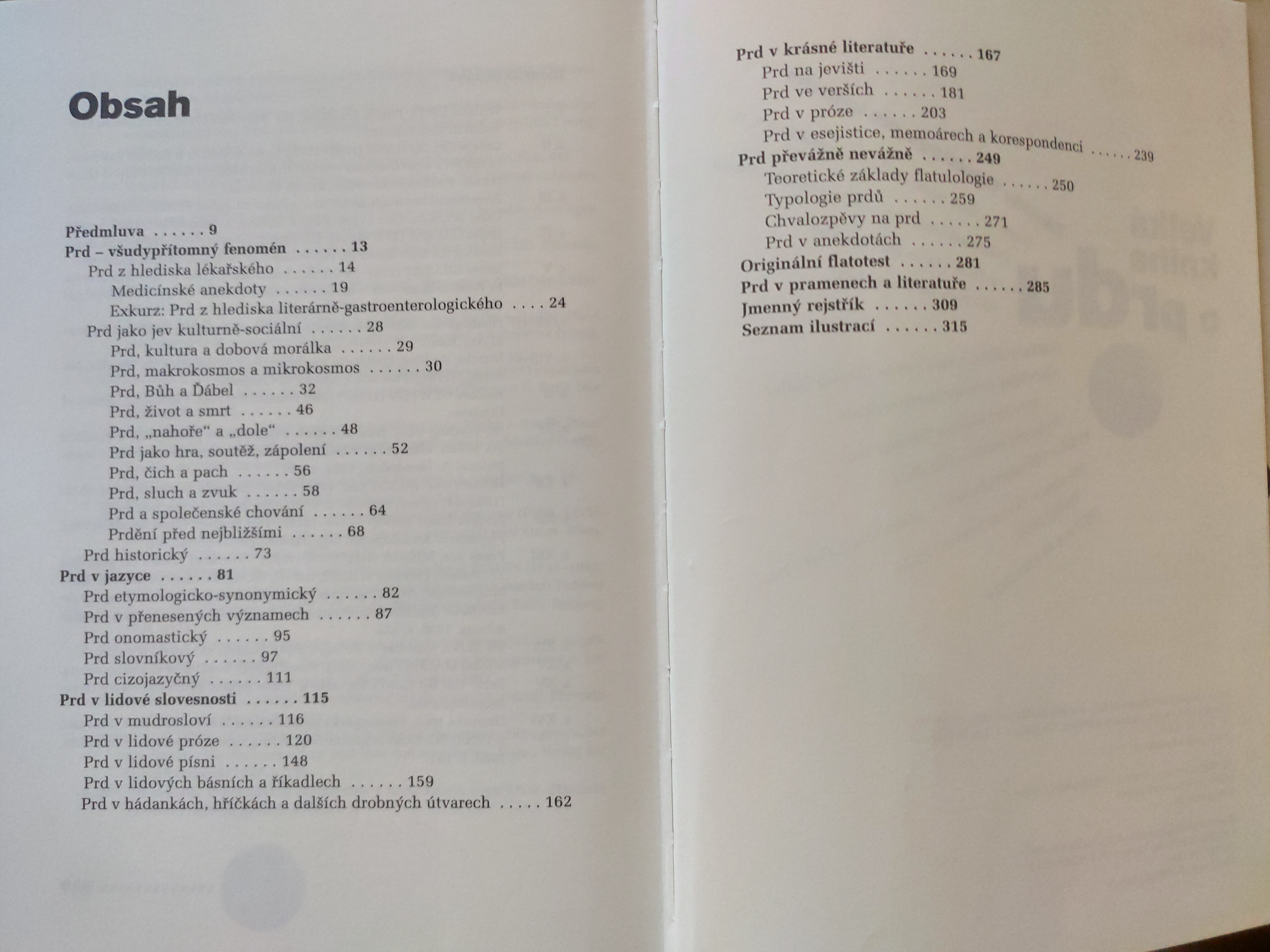 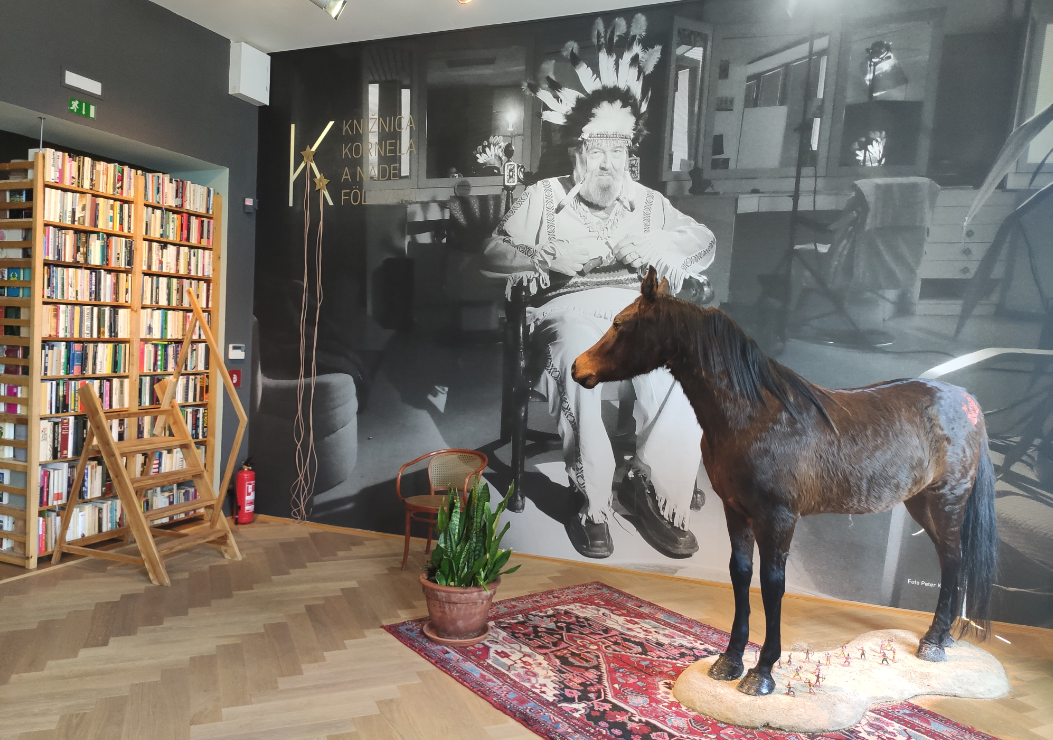 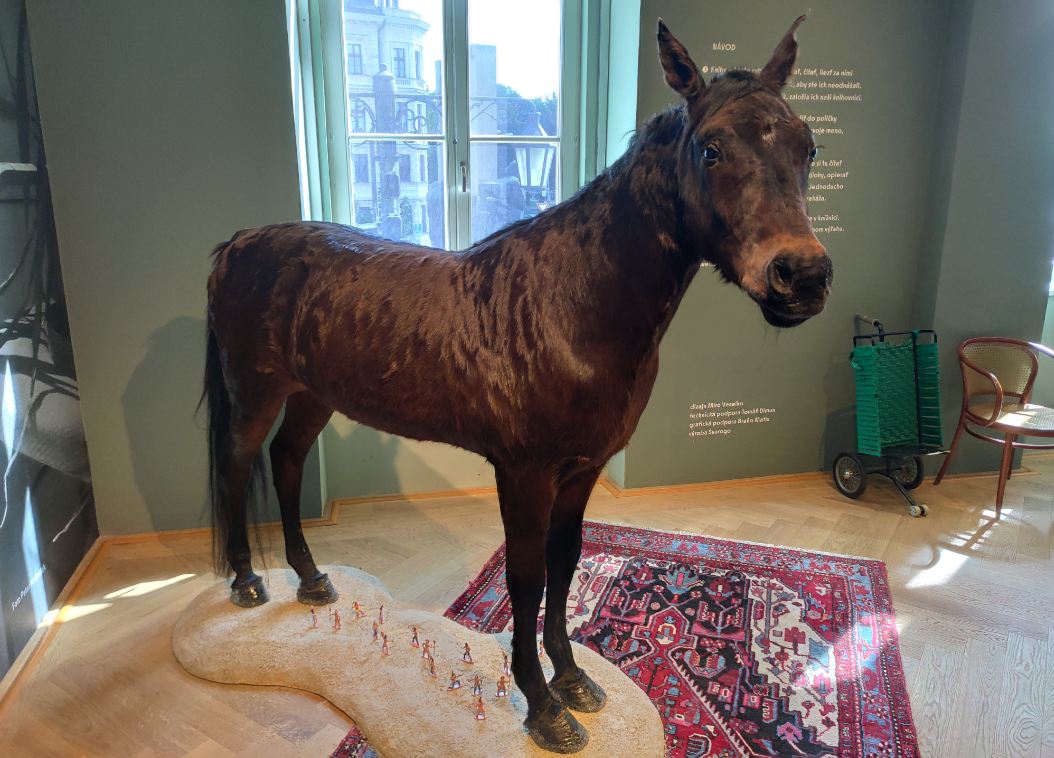 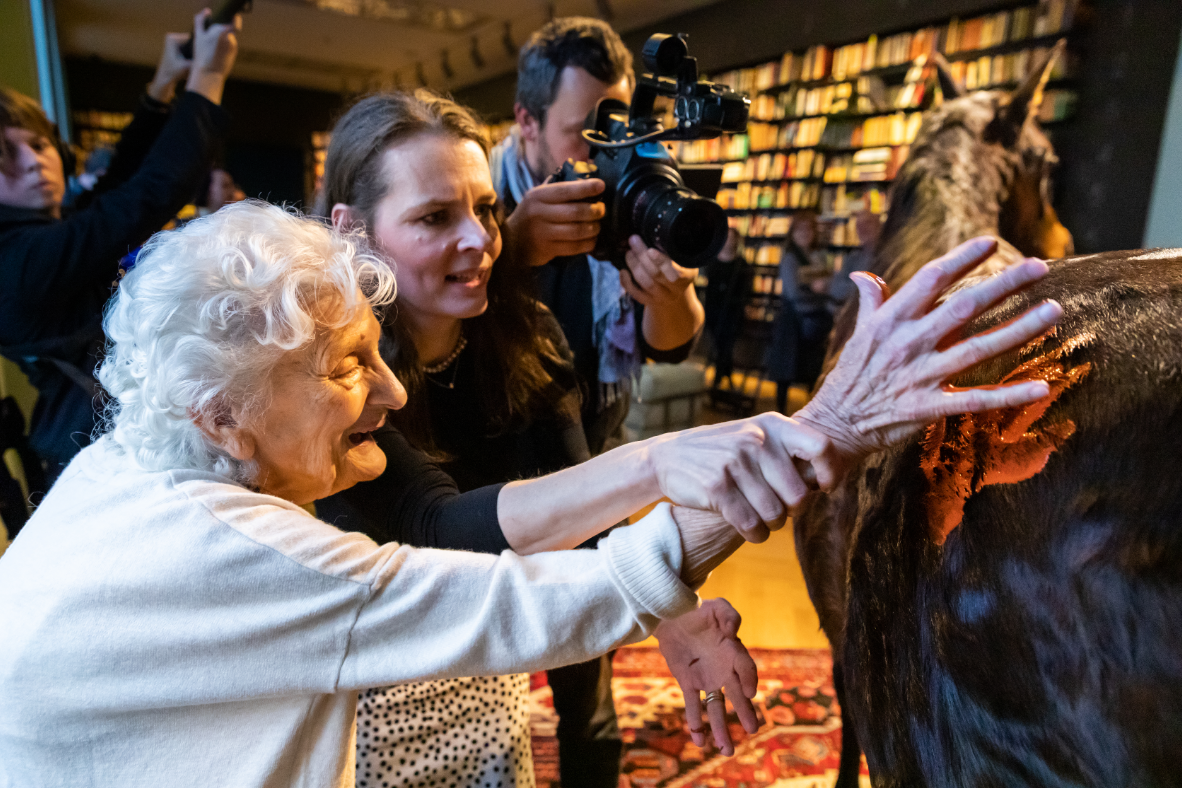 Príprava, katalogizácia, inštalácia
Tu bude fotka s koňom a odtlačkom ruky
Knižnica kornela a nade földváriovcov  je:
Knižnica
Umelecká/experimentálna expozícia
Verejná obývačka
Mestská čitáreň
Kultúrny priestor na podujatia

Oproti tradičnej knižnici má aj estetickú funkciu
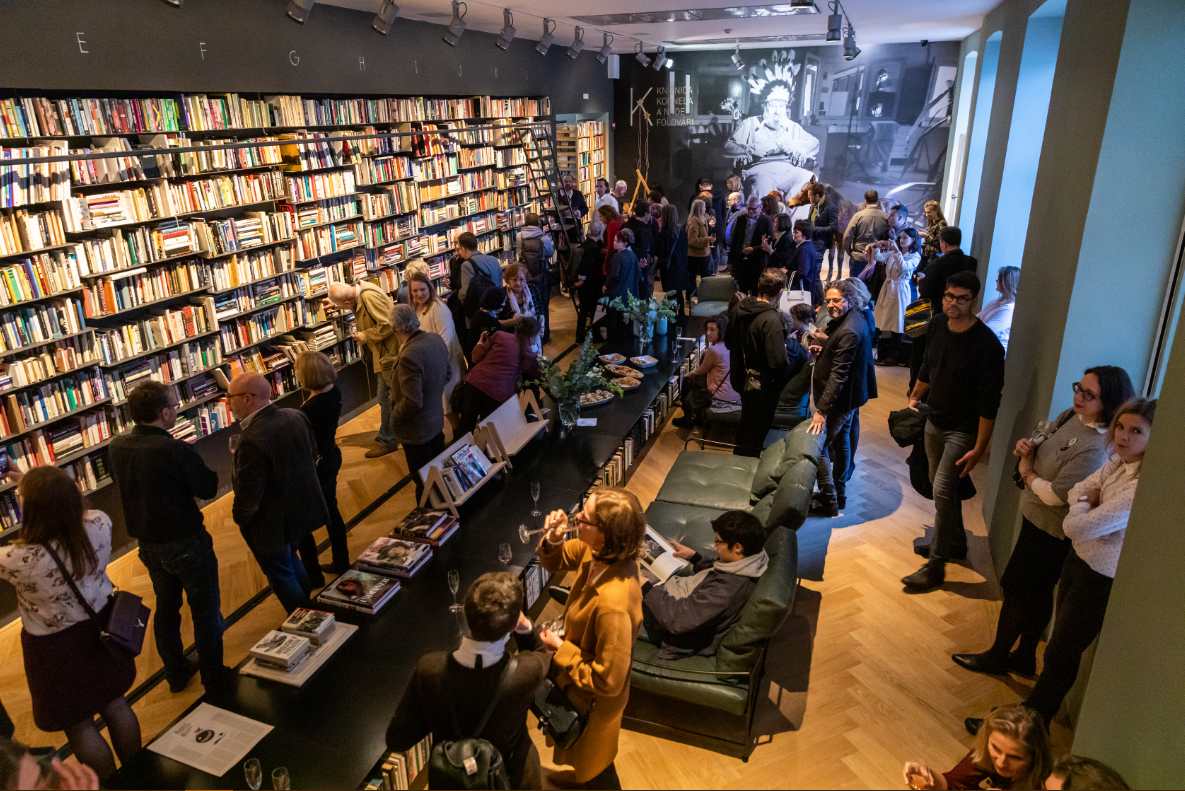 Knižnica kornela a nade földváriovcov
Od 16. mája 2019Esterházyho palác, 1. poschodie, BratislavaKurátorka:  Alexandra Kusá
Koncept: Peter Krištúfek Dizajn knižnice: Miro Veselko Grafické a priestorové riešenie: Barbora Šajgalíková
David.Baranko@sng.sk                                                                   Dana.Karulova@sng.sk
Odporúčaná literatúra
FÖLDVÁRI, Kornel. O sebe. Bratislava: Literárne informačné centrum, 2017. ISBN 978-80-8119-106-0.
Knižnica kornela a nade földváriovcov
Od 16. mája 2019Esterházyho palác, 1. poschodie, BratislavaKurátorka:  Alexandra Kusá
Koncept: Peter Krištúfek Dizajn knižnice: Miro Veselko Grafické a priestorové riešenie: Barbora Šajgalíková
David.Baranko@sng.sk                                                                   Dana.Karulova@sng.sk